Information Extraction
CS4705
Information Extraction (IE) - Task
Idea: ‘extract’ or tag particular types of information from arbitrary text or transcribed speech
Named Entity Tagger
Identify types and boundaries of named entity
For example:
Alexander Mackenzie , (January 28, 1822 ‐ April 17, 1892), a building contractor and writer, was the second Prime Minister of Canada from ….
-> <PERSON>Alexander Mackenzie</PERSON> , (<TIMEX >January 28, 1822 <TIMEX> ‐ <TIMEX>April 17, 1892</TIMEX>), a building contractor and writer, was the second Prime Minister of <GPE>Canada</GPE> from ….
IE for Template FillingRelation Detection
Given a set of documents and a domain of interest, fill a table of required fields.
• For example:
	Number of car accidents per vehicle type and number of casualties in the accidents.
IE for Question Answering
Q: When was Gandhi born?
A: October 2, 1869
Q: Where was Bill Clinton educated?
A: Georgetown University in Washington, D.C.
Q: What was the education of Yassir Arafat?
A: Civil Engineering
Q: What is the religion of Noam Chomsky?
A: Jewish
Approaches
Statistical sequence labeling
Supervised
Semi-supervised and bootstrapping
Approach for NER
<PERSON>Alexander Mackenzie</PERSON> , (<TIMEX >January 28, 1822 <TIMEX> ‐ <TIMEX>April 17, 1892</TIMEX>), a building contractor and writer, was the second Prime Minister of <GPE>Canada</GPE> from ….
Statistical sequence labeling techniques can be used – similar to POS tagging
Word-by-word sequence labeling
Example of features
POS tags
Syntactic constituents
Shape features
Presence in a named entity list
Supervised Approach for relation detection
Given a corpus of annotated relations between entities, train two classifiers:
A binary classifier
Given a span of text and two entities -> decide if there is a relationship between these two entities
Features
Types of two named entities
Bag of words
POS of words in between

Example:
A rented SUV went out of control on Sunday, causing the death of seven people in Brooklyn
Relation: Type = Accident, Vehicle Type = SUV, casualty = 7, weather = ?
Pros and Cons?
Pattern Matching
How can we come up with these patterns?
Manually?
Task and domain-specific
Tedious, time consuming, not scalable
Semi-supervised approachAutoSlog-TS (Riloff 1996)
MUC-4 task: extract information about terrorist events in Latin America
Two corpora:
Domain-dependent corpus that contains relevant information
A set of irrelevant documents
Algorithm:
Using heuristics, all patterns are extracted from both corpora. For example:
Rule: <Subj> passive-verb
<Subj> was murdered
<Subj> was called
Pattern Ranking: The output patterns are then ranked by the frequency of their occurrences in corpus1/corpus2
Filter out the patterns by hand
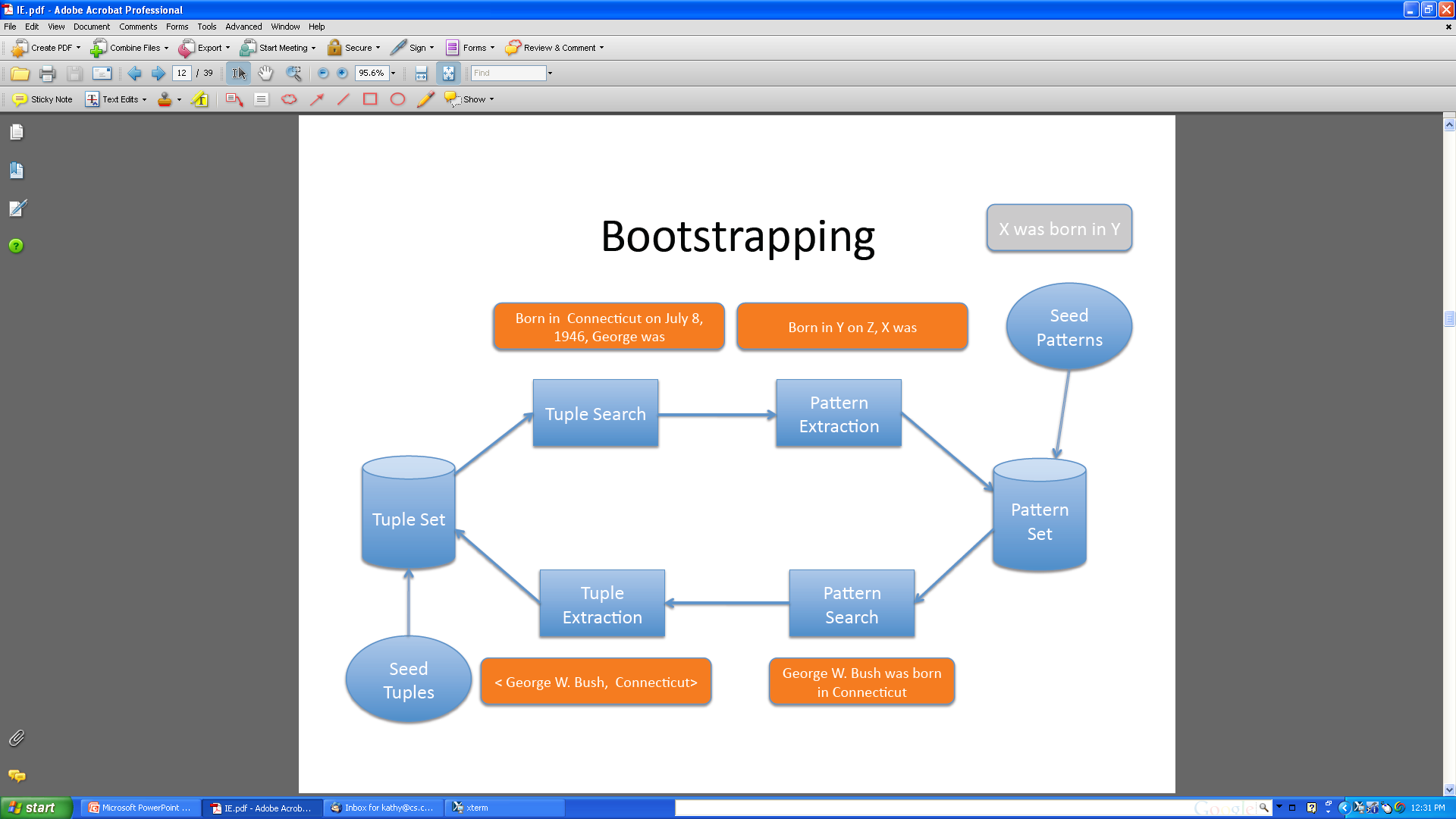 Task 12: (DARPA – GALE year2)Produce a biography of [person]
1. Name(s), aliases:
2. *Date of Birth or Current Age:
3. *Date of Death:
4. *Place of Birth:
5. *Place of Death:
6. Cause of Death:
7. Religion (Affiliations):
8. Known loca(ons and dates:
9. Last known address:
10. Previous domiciles:
11. Ethnic or tribal affiliations:
12. Immediate family members
13. Na(ve Language spoken:
14. Secondary Languages spoken:
15. Physical Characteristics
16. Passport number and country of issue:
17. Professional positions:
18. Education
19. Party or other organization affiliations:
20. Publica(ons (titles and dates):
Biography – two approaches
To obtain high precision, we handle each slot independently using bootstrapping to learn IE patterns.
To improve the recall, we utilize a biographical sentence classifier
Pattern  Matching for Relation Detection
Patterns:
“[CAR_TYPE] went out of control on [TIMEX], causing the death of [NUM] people”
 “[PERSON] was born in [GPE]”
 “[PERSON] was graduated from [FAC]”
 “[PERSON] was killed by <X>”
 Matching Techniques
Exact matching
Pros and Cons?
Flexible matching (e.g., [X] was .* killed .* by [Y])
Pros and Cons?